Virtual Competition
1 December 2016
Ariel Ezrachi & Maurice Stucke
The Dynamics of Competition
The Promise of the Algorithm-Driven Economy

Transparency and Flow of Information
Lower Search Costs
Dynamic Competition
Entry and Expansion
Dynamic Pricing
Disruption and Efficiencies

The Rise of Big Data and Big Analytics
The Perils of the Algorithm-Driven Economy
Competition, as we knew it -- the invisible hand of competition -- is being displaced in many industries with a digitalized hand. 

 Collusion
 Behavioural Discrimination 
 Frenemy
The Collusion Analytical Framework
The Messenger Scenario
Topkins 
Hub and Spoke
Uber
Tacit Collusion on Steroids: The Predictable Agent
Fast predictive & similar analytics
Adopt a similar approach to Merger review? 
 Digital Eye
God View and Artificial Intelligence
Big data and big analytics
Behavioural Discrimination
Price Discrimination and dynamic pricing.
Differential pricing and limited arbitrage

Limitations to perfect discrimination.
Insufficient Data
Predictability and (Ir)rationality

The Rise of “Almost Perfect” Behavioural Discrimination
Over 100 biases,…
Decoys, price steering, complexity, drip pricing …

How Behavioural Discriminations Differs from Price Discrimination
Behavioural Discrimination
Controlled Ecosystems: The Truman Show
Amazon pushes customers towards pricier products, report claims, The Guardian, 21 Sep 2016. 
ProPublica investigation found that algorithms placed items in the prominent “buy box” on the website that weren’t always the cheapest
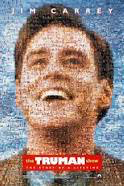 The Digital Butler
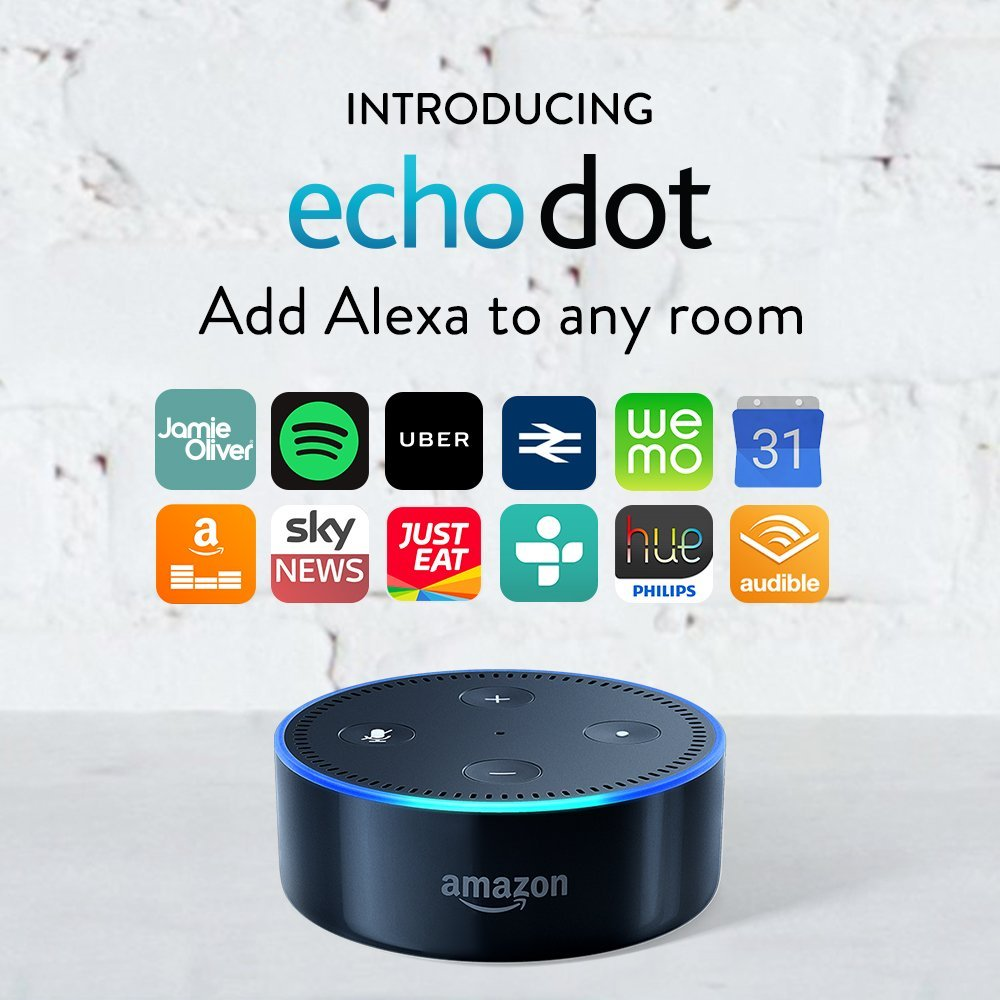 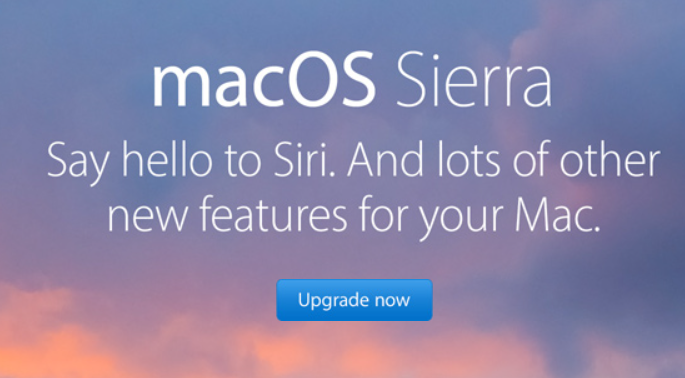 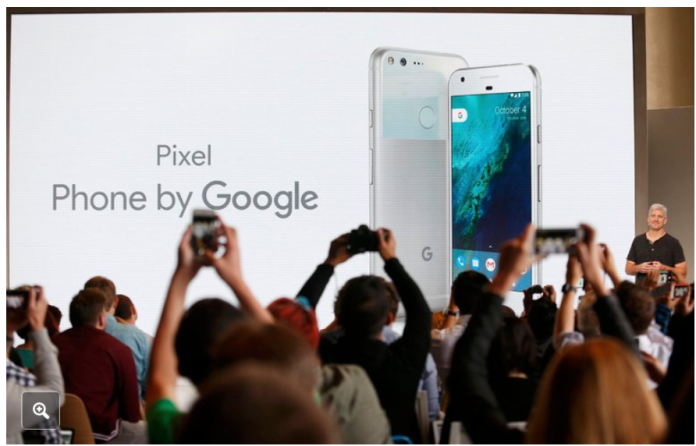 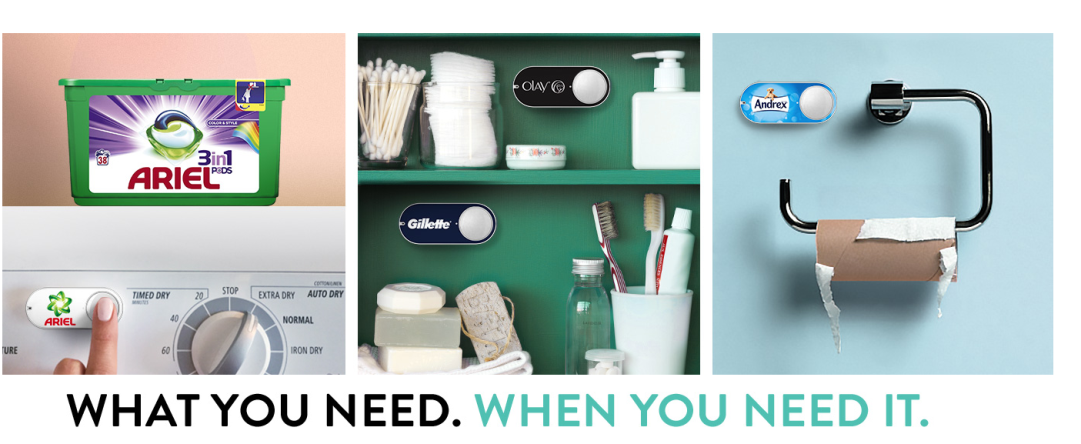 The Purist Butler
Entry barriers - data-driven network effects:
Traditional Direct network effects.
Spill-Over network effects.
Trial-and-Error (learning by doing). 
Scope of Data. 

Leverage the power of the super-platform

“The goal is to build a personal Google for each and every individual”  
Sundar Pichai, Google’s chief executive, New York Times, Oct. 4, 2016
Enforcement Challenges
Competition law - 
Conceptual and practical challenges.
Identify the adequate level of intervention. 
Privacy laws
Customer Empowerment 
Ex-ante measures

EU Commission ‘e-commerce sector inquiry preliminary report’
CMA ‘digital comparison tools’ market study and possible subsequent market Investigation.
OECD, EDPS, House of Lords, Joint France/German Report
Food for Thought
To what extent does the “invisible hand” still hold sway? 
The end of competition as we know it?
In markets continually manipulated by bots and algorithms, is competitive pricing an illusion?  
As power shifts to the hands of the few – what are the risks to our democratic ideals, and our economic and overall well-being?
What would you recommend to the incoming Trump administration?
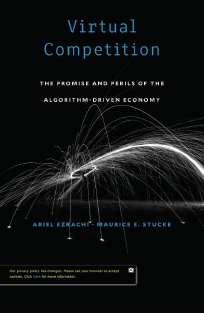